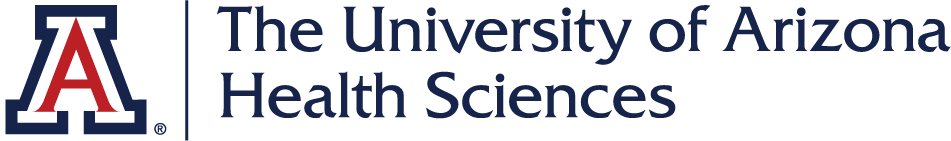 The CARES Toolkit
End-of-Life Cases and Resources: 
An Interprofessional Toolkit for Health Science Students
Case Name: 82-Year-Old Hispanic Woman Living with Dementia — Scenario 2
College:
Course:
Instructor:
Learning Topics
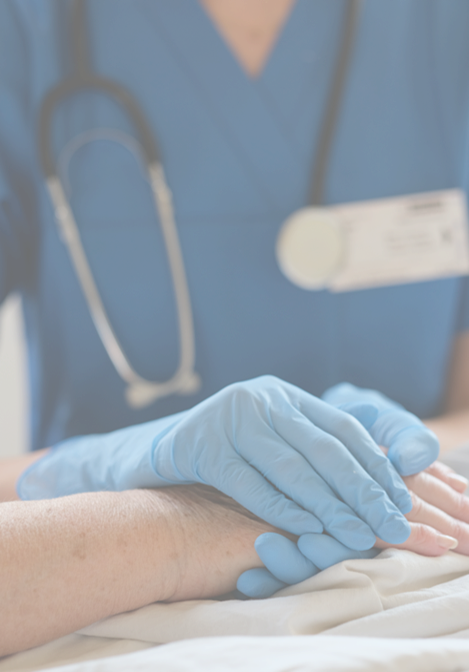 1. Advance Care Planning: Engage patients/families in advance care planning across settings and across the lifespan 

2. Discuss opportunities for end-of-life conversations

3. Describe roles of interprofessional healthcare team members in helping patients and family members with advance care planning
Specific Communication / Conversation Skills
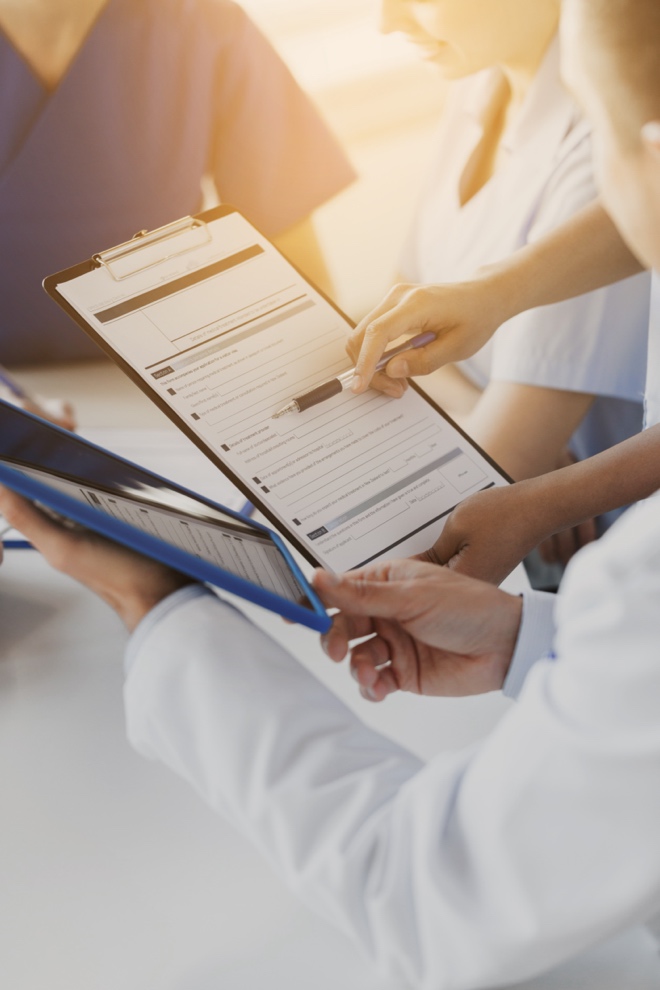 1. Communication with cultural awareness and humility  

2. Communicating when there are language barriers

3. Difficult conversations under difficulty circumstances when patient's wishes are not documented, and family members are not in agreement
Interprofessional Team Members
Team Members/Role:
Primary care physician (Geriatrician)
Geriatric pharmacist
Primary care nurse
Medical assistant
Social worker
Neurologist
Nutritionist
Family
Priest
Case Summary
*NOTE: This case has two encounters

Setting of Encounter #1: El Rio family medicine clinic. El Rio patient comes in with her daughter for an initial visit. She lives with one of her daughters and she has 4 other children in town. No Medical Power of Attorney (MPOA) has been designated. Minimal financial resources within the family. Catholic. Very involved in local community and church. No “do not resuscitate” (DNR) orders on chart. 

Context of Encounter #1 Catholic beliefs which are also shared by her family. The patient’s function- activities of daily living (ADLs) and instrumental activities of daily living (IADLs) are declining.

Reason for Encounter #1: To establish care with a new provider; Patient doesn’t express any concerns except mild knee and hip pain; family concerned about her decline and needing more “help.”  Patient is not concerned about her memory, but the daughter is.

*Opportunity to assess cognition and deliver diagnosis of dementia with address pain management and functional capacity —and to discuss goals of care, what matters most.
Case Summary
Setting of Encounter #2: El Rio family medicine clinic. 
Patient missed her follow up appointment and returns to the clinic 3 years later.

Context of Encounter #2: The patient’s cognition and function (ADLs and IADLs) are declining.

Reason for Encounter #2: Family concerned about patient’s cognition, weight loss, swallowing problem, and fear of falling. States that nothing tastes good anymore, and she doesn’t want to walk much due to joint pain and fear of falling. Family has questions about what can increase her appetite or what other options to help her maintain her weight, such as the feeding tube. Also concerned about her behaviors and mood.
Demographics
Gender: Female

Age: 88-years-old 

Ethnicity: Hispanic. Originally from Mexico – moved to the US at 30 years of age with her husband and 2 of her 5 children. Birthed the other 3 children in Arizona. Became a US citizen. 

Living Situation: Lives in South Tucson in a manufactured home with one of her daughters and her granddaughter and great grandson. Daughter is a home health aide who works 30 hours per week. Her granddaughter has a 2-year-old son. Extended family includes 3 sons and another daughter that have families; one daughter lives out of town. Unclear who is designated MPOA. Family is close. Many have input about mom’s care. Minimal financial resources within the family.  

Spanish spoken in the house. Patient only speaks Spanish. All her children are bilingual. They feel safe in their home
Demographics
Occupation: Retired now - was a mother and a house cleaner.


Insurance Coverage: Medicare.


Family / Caregiver Issues: Widow, 5 years ago. Daughter and granddaughter care for her and other family comes to help at times. 


Social Economic Status: Social security check ($930) each month. Shares this with her daughter and the family takes care of her needs. 


Social Determinants of Health: Finished 8th grade in Mexico. Daughter cares for her as does her granddaughter. They have one car, able to purchase food and medicine.
Demographics
Social / Mental Health Wellbeing: Prays



Religious / Spiritual Considerations: Catholic, was active in church, family does not take her often now. 



Cultural Beliefs / Perspectives: Prefers to pray for healing and natural medicine.
Patient Health Information
History of Present Illness: 

Encounter #1: 82-year-old woman. Patient’s only complaint is knee and hip pain (mild). The daughter is concerned about her mother’s function. The patient is somewhat independent in ADLs (needs assistance with bathing) and dependent in IADLs but she likes to assist with cooking.


Encounter #2: The patient and daughter return to the clinic 3 years later. The family is worried, as her conditions have progressed. She keeps asking her daughter, “who are you?” Has lost 12 lbs in past 6 months. She needs assistance with both ADLs and IADLs now. She is completely dependent on her daughter. Also, difficulty with swallowing solid foods at times and urinary incontinence. Had a fall last month while walking outside. Still can speak, MMSE = 5. Other symptoms – she is beginning to express frustration and aggression. Family really wants assisted living for her but cannot afford it.
Patient Health Information
Illness Course / Treatment Information: 

Encounter #1: The patient only speaks Spanish. She complains of difficulty walking because of her arthritis, but 	otherwise doesn’t have any other concerns. The daughter says that her mother moved in with her a few years ago because she thought her mother needed “help” with her medications- and she has noticed that her mother has needed more help over the years. Daughter manages the medications and all finances. The patient is somewhat independent in ADLs (except bathing) and dependent in IADLs, though likes to assist with cooking. 
On Mini-Mental State Examination (MMSE) = 15.


Encounter #2: Patient needs assistance with ADLs, including bathing, toileting, feeding. Can still use the restroom for stool, but mostly incontinent of urine (uses pads). Feeds self slowly and needs assistance. Lost 12 lbs in past 6 months. She can walk around the house with her cane but does not want to walk outside since her last fall. Family reports that she becomes agitated at times and depressed at other times. She has an erratic sleep schedule and insomnia; she loves watching TV in her bed. Came into clinic in a wheelchair today. On exam, MMSE = 5.
Patient Health Information
Physical Exam at Encounter #1:

Looks stated age. Attentive, can answer yes/no to simple questions, and speak in short sentences. No spontaneous conversation. MMSE = 15
Patient is 5’1”, weight = 113 lb BMI-21.
Poor dentition, Hard of hearing, 
Mucous membranes
CN 2-12 Normal
Thyroid: WNL
CVS: normal capillary refill hands and feet.  BP=125/75, HR: 78 and regular, normal S1, S2, no extra sounds or mms.  
Resp:  RR=12, no wheezes or crackles throughout.  
GI- unremarkable
PPP, Able to use all limbs, no swelling, no bruising. Gait unstable yet can walk. Skin intact.
Case Summary
Physical Exam at Encounter #2:

Looks older than stated age. Inattentive, can answer yes/no to simple questions only. No spontaneous conversation.  MMSE = 5
Patient is 5’1”, weight = 101 lb BMI-19. 
Poor dentition, Hard of hearing, 
Mucous membranes
CN 2-12 Normal
Thyroid: WNL
CVS: normal capillary refill hands and feet.  BP=120/75, HR: 80 and regular, normal S1, S2, no extra sounds or mms.  
Resp:  RR=12, no wheezes or crackles throughout.  
GI- unremarkable
PPP, Able to use all limbs, no swelling, bruising. Gait unstable and difficulty walking. Skin intact.
Patient Health Information
Medications / Treatments: Chlorthalidone 25mg per day; Lisinopril 10mg Qday; Metformin XR 1000mg BID; Acetaminophen 650 mg TID; Hydroxyzine 50 mg QHs; Omeprazole 20 mg Qday. 
Rarely misses any dose since her daughter takes care of her medications. 

Allergies / Intolerances: No known allergies 

Tobacco, Alcohol or Substance Use: No tobacco, alcohol or other substance use.

Review of Systems: Needs assistance with ADLs and IADLs. Declined in mobility and cognition. No history of colonoscopy or mammograms- patient has denied in the past. Last blood work 3 years ago.

Past Medical History: Hypertension (HTN) diagnosed 3 years ago.  Type 2 diabetes, well controlled.  Hard of hearing - moderate.  Osteoarthritis of both hips and knees with gait instability. 

Family History: Unknown family medical history. 
Moved here with husband 58 years ago. Husband passed away 5 years ago. All children and grandchildren live in Tucson.
Health and Community Services
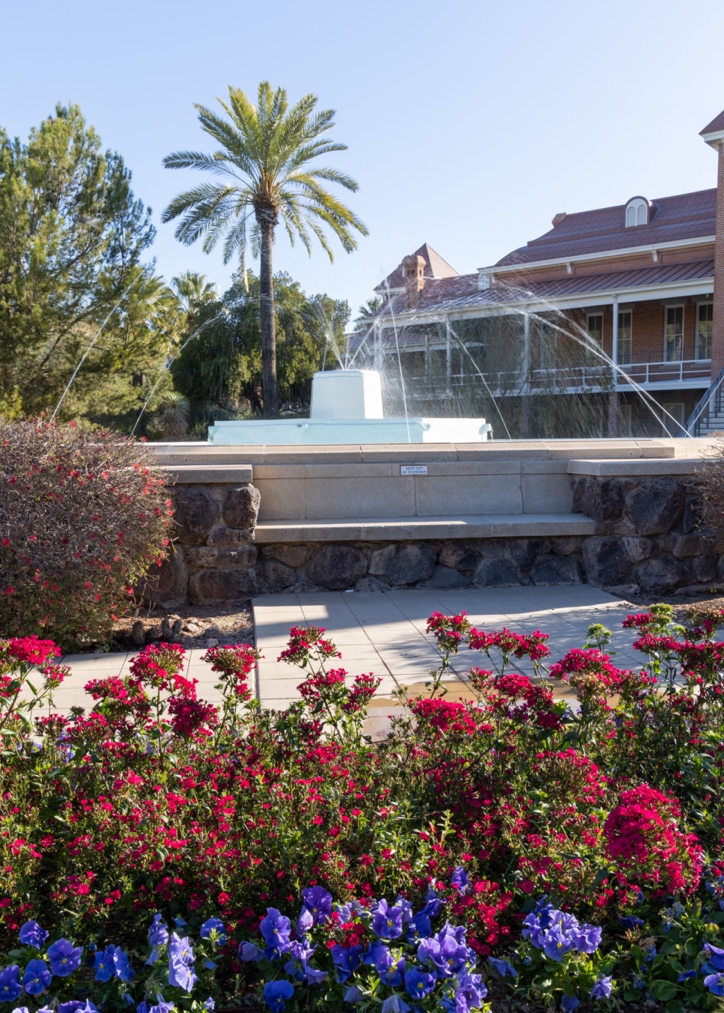 Identify any existing or needed health or community-based services:

Healthcare Services:  Eligibility / Enrollment / Contact Information

           None received.




Community Services:  Eligibility / Enrollment / Contact Information

None received, needs several new services. Family cannot afford assisted living.
Overall Assessment
Encounter #1: The patient is an older female with moderate dementia, likely Alzheimer’s Disease and Related Dementia, MMSE = 15. Optimal care would include (1) making the diagnosis (e.g., labs, imaging, medication review, etc.); (2) sharing the diagnosis with the patient and family (e.g., family meeting?); (3) removing medications that are high-risk or can negatively affect cognition; (4) providing support to the patient and caregivers, optimizing safety and quality of life, and (5) discussing advance care planning, what matters most. Unfortunately, due to multiple reasons, the patient did not complete the evaluation, and follow up in 6 months.

Encounter #2: The patient has advancing dementia, and the patient and family return with many concerns, including dysphagia, cognitive decline, weight loss, and fear of falls. Impairment in ADLs and IADLs including requiring help with bathing, eating and toileting (uses incontinence pads). Insomnia and intermittent nighttime agitation; general apathy with decreased words; and high risk for another fall. The family is asking about helping with mobility, and concerns about future care needs. The daughter still helps with patient’s medications at home, but the family did not bring her medications and are unsure about exactly what the patient is taking at home. They wonder if the patient should be on more medications or a feeding tube? They do not seem to know much about dementia care and do not know about available resources.
Advance Care Planning
None. No POA has been designated. Part of the family request a feeding tube, but others in the family does not want it. 
No DNR.  

 
Encounter #1, MMSE = 15: Is she able to make decisions, such as assigning a durable medical power of attorney? (Yes). 


Encounter #2, MMSE = 5: Dementia has advanced. Is she able to make decisions? (No). Family members want her to live as long as possible but feel they cannot afford care except the living situation she is in now.
Advance Care Planning
Advance Care Planning
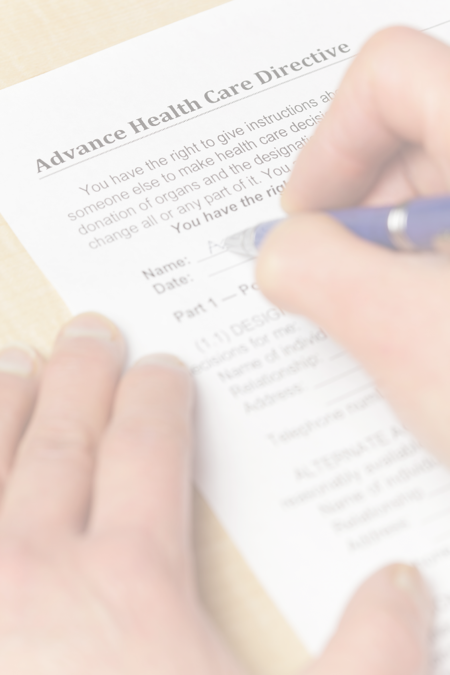 What matters most to the patient now?  
            Peace within her children and family and improved arthritis pain. 
	

What do they want their health for?
Today MMSE is 15; states that she is able to make her own decisions such as assigning a durable medical power of attorney. Discussed with family, but they prefer to discuss among themselves, and no decision is made. Does not show for follow up appointment.
Next Steps / Outcomes
What happens next: 
What is most important at this stage? 
How do you determine what matters most to the patient/family and goals of care?
What are possible evaluation and management strategies for some of the patient/family concerns (e.g., weight loss and dysphagia, mood disturbance with insomnia, incontinence, type of dementia, gait assessment, medication needs, and community support and caregiver support for family)?
What is the benefit, if any, of feeding tube? 
What can home health and/or hospice care offer?

Details about family conversations:
Students should: 1) know about advance care directives and forms and 2) communicate and engage patients, families, care partners in advance care planning across settings and across lifespan.

What happens at, or near, death of patient:

What support does family need before and after death of patient:
Patient's wishes and advance care directives information, national and community resources
Challenging Conversations
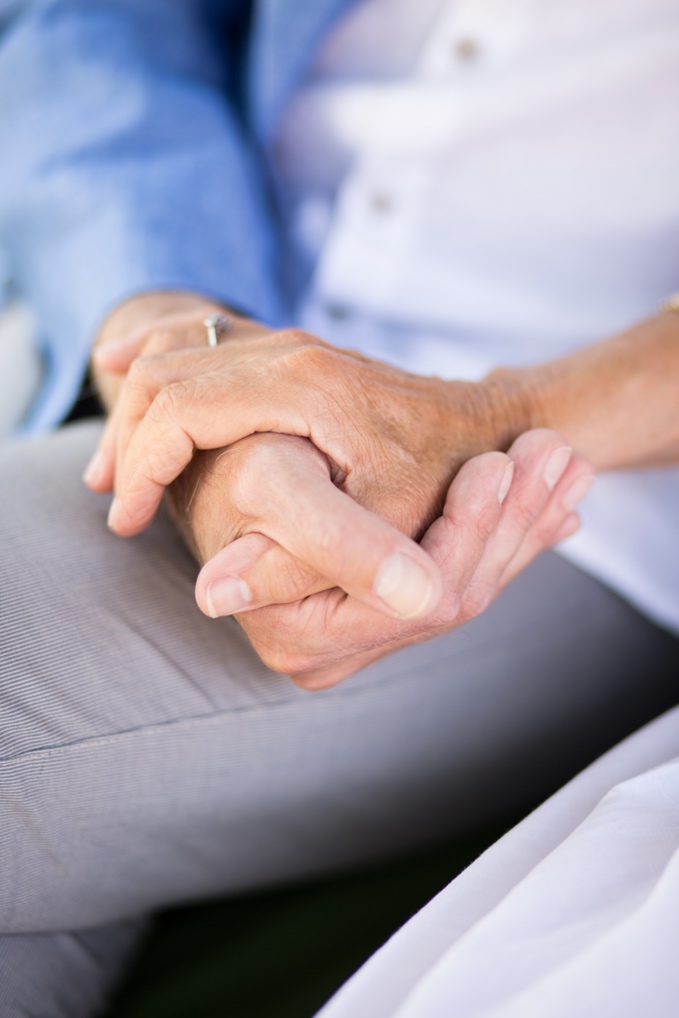 Best Case / Worst Case:




Risk / Benefit of Intervention:
Interprofessional Focus
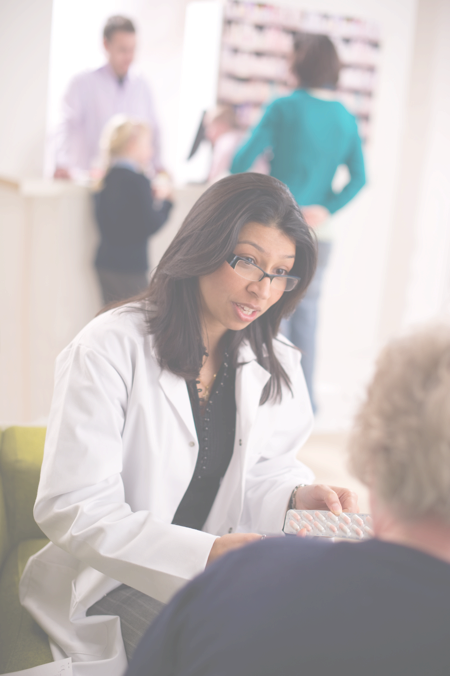 What role do other disciplines play in this patient’s end-of-life care?
Students should: 
(1) know about the roles of team members & benefits of team-based care such as for respite care, physical therapy, pharmacologic management of pain / uncomfortable symptoms at the end of life
(2) effectively work with team members in the care of patients / families with serious illness or at the end of life


Who can help you provide the best care and honor the patient’s wishes?
Interprofessional Focus
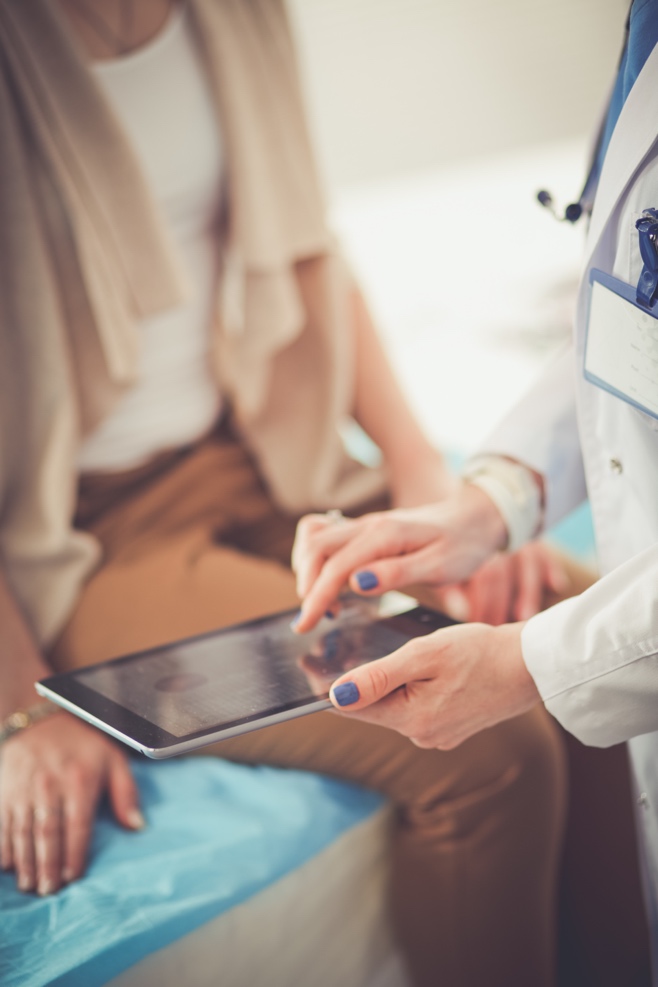 How will you approach utilizing a team approach to providing care?




Beyond referrals, how will you become comfortable with going outside your comfort zone? 




Are there any integrative, traditional, or complementary therapies that will help the patient at this stage or later?
Questions to Consider
?
Can you identify any overarching bias?


Can you identify any possible assumptions one might make about this patient?


What information about this patient might inform public policy or regulatory action?
Teaching Points
Check boxes to indicate 3-5 teaching points:
ADVANCE CARE DIRECTIVE
Teaching point: Each health science student should be 
knowledgeable about advance care directives; and 
be able to communicate and engage patients / families in advance care planning across settings and across the lifespan.
x
PALLIATIVE CARE AND HOSPICE
Teaching point: Each health science student should be 
knowledgeable about palliative care and hospice; and 
be able to effectively communicate this information to patients / families.
x
Teaching Points
Teaching Points
Check boxes to indicate 3-5 teaching points:
CULTURAL HUMILITY
Teaching point: Each health science student should be 
knowledgeable about cultural considerations in the care of patients and families, and 
be able to effectively communicate with humility, curiosity, care, respect, and dignity.
x
COMMUNITY RESOURCES
Teaching point: Each health science student should be 
knowledgeable about community resources to support serious illness and end-of-life care, and 
be able to effectively connect patients/families with these resources.
x
Teaching Points
Check boxes to indicate 3-5 teaching points:
CHALLENGING CONVERSATIONS
Teaching point: Each health science student should be 
knowledgeable about how to deliver “best case / worst case” and 
be able to effectively conduct challenging conversations with patients / families (including how to discuss risk / benefits of interventions).
x
INTERPROFESSIONAL CARE
Teaching point: Each health science student should be 
knowledgeable about the role of team members & benefits of team-based care and 
be able to effectively work with team members in the care of patients / families with serious illness or at the end of life.
x
Resources
Advance Directives for Medical Decisions: Zagaria MAE. US Pharm. 2012;37(7):20-22. 
https://www.uspharmacist.com/article/advance-directives-for-medical-decisions
 
Pharmacist care planning services: What matters most
Breault et al. 2021 https://doi.org/10.1177/17151635211004631
 
Exploring the Expanded Role of Pharmacists in Advance Care Planning: Ma JD, et al. JCO Oncol Pract 2021;17:102-106.
https://ascopubs.org/doi/full/10.1200/OP.20.00684

Project Implicit: Implicit Bias Tests.url
Culturally Diverse Communities and Palliative and End-of-Life Care: https://www.apa.org/pi/aging/programs/eol/end-of-life-diversity

Arizona PREPARE Advance Directive: PREPAREforYourCare.org
Arizona Advance Directive (Medical POA & Living Will) - https://eforms.com/advance-directive/az/

Arizona Center on Aging Care Partner Information Sheets: 
Dementia - https://www.uofazcenteronaging.com/care-partners?title=dementia 
Falls - https://www.uofazcenteronaging.com/care-partners?title=falls 
 
CDC STEADI Older Adults Fall Prevention:
Pharmacy Care (STEADI-Rx) - https://www.cdc.gov/steadi/steadi-rx.html
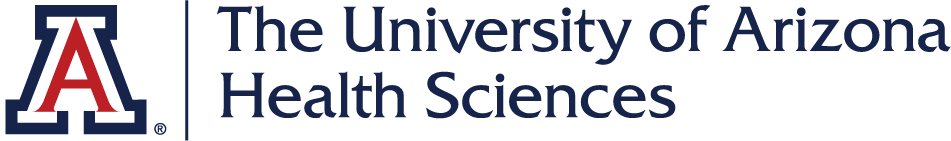 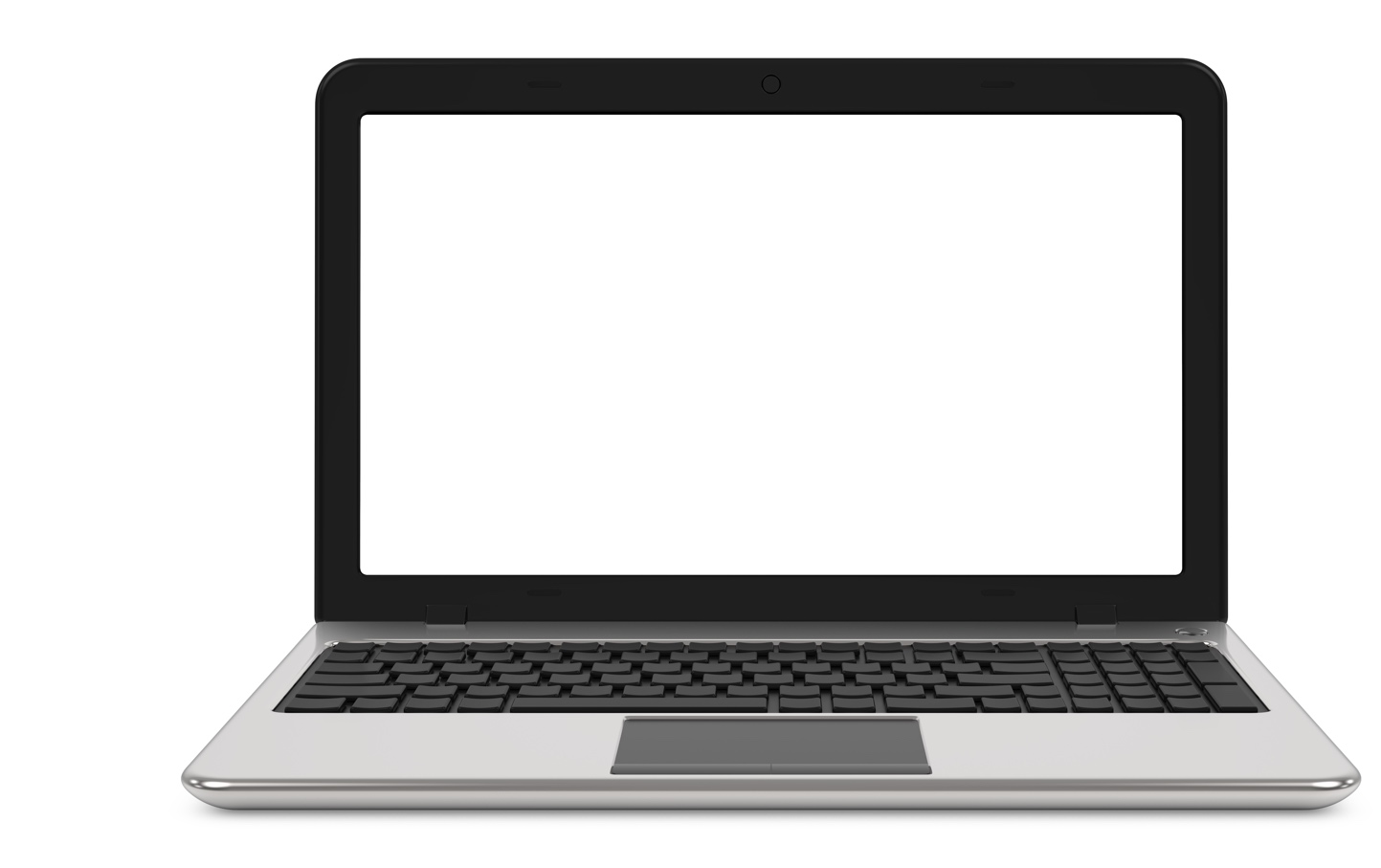 Thank
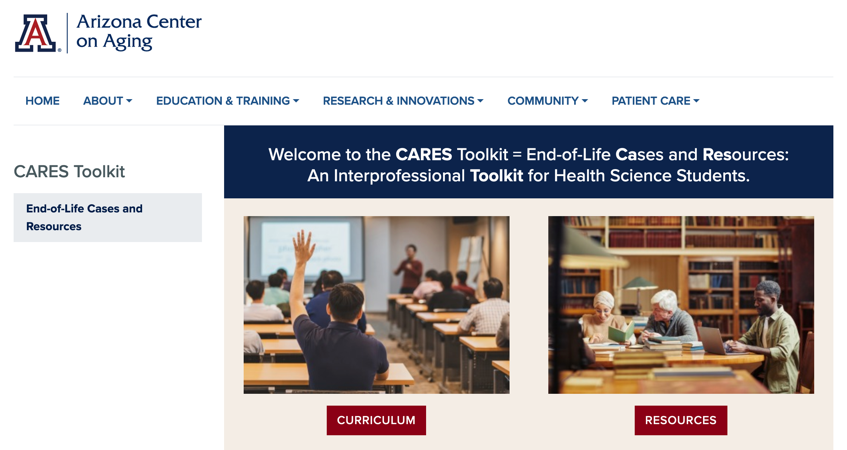 you
Please visit the Center on Aging 
aging.arizona.edu 
for more information on the CARES Toolkit 
and other end-of-life resources
This project was funded by a grant from the David and Lura Lovell Foundation